Judges pt. 12 ‘Man’s Desperation’
Man’s Inherent Failing
The final chapters in the book of Judges are sordid, disgusting, and revolting and that isn’t even the half of it.  It makes one wonder why these chapters were incorporated in the Bible.  It seems to be yet one more attempt on Heaven’s part to remind humanity; and not any humanity, but the people of God specifically, what we are capable of doing when we let go of the hand of Christ!  Christ graphically portrayed this constant need of receiving nourishment/life from Him or we can do anything! 
 “Abide in me, and I in you. As the branch cannot bear fruit of itself, except it abide in the vine; no more can ye, except ye abide in me. I am the vine, ye are the branches: He that abideth in me, and I in him, the same bringeth forth much fruit: for without me ye can do nothing. If a man abide not in me, he is cast forth as a branch, and is withered; and men gather them, and cast them into the fire, and they are burned. If ye abide in me, and my words abide in you, ye shall ask what ye will, and it shall be done unto you.”  John 15:4-7
“All who form this union must feel their need of the atoning blood of Christ. They must have a change of heart. They must submit their own will to the will of God. There will be a struggle with outward and internal obstacles. There must be a painful work of detachment, as well as a work of attachment. Pride, selfishness, vanity, worldliness—sin in all its forms—must be overcome, if we would enter into a union with Christ….The nourishment must be obtained through vital connection with the Vine. We must feel our utter dependence on Christ. We must live by faith in the Son of God. That is the meaning of the injunction, “Abide in me.” The life we live in the flesh is not to the will of men, not to please our Lord's enemies, but to serve and honor Him who loved us, and gave Himself for us. A mere assent to this union, while the affections are not detached from the world, its pleasures and its dissipations, only emboldens the heart in disobedience (The Signs of the Times, November 29, 1910.)
Man’s Impossibility!
“It is impossible for us, of ourselves, to escape from the pit of sin in which we are sunken. Our hearts are evil, and we cannot change them. “Who can bring a clean thing out of an unclean? not one.” “The carnal mind is enmity against God: for it is not subject to the law of God, neither indeed can be.” Job 14:4; Romans 8:7. Education, culture, the exercise of the will, human effort, all have their proper sphere, but here they are powerless. They may produce an outward correctness of behavior, but they cannot change the heart; they cannot purify the springs of life. There must be a power working from within, a new life from above, before men can be changed from sin to holiness. That power is Christ. His grace alone can quicken the lifeless faculties of the soul, and attract it to God, to holiness.”  Steps to Christ, pg. 18
The Tale Unfolds
“And it came to pass in those days, when there was no king in Israel, that there was a certain Levite sojourning on the side of mount Ephraim, who took to him a concubine out of Bethlehem Judah. And his concubine played the whore against him, and went away from him unto her father's house to Bethlehem Judah, and was there four whole months. And her husband arose, and went after her, to speak friendly unto her, and to bring her again, having his servant with him, and a couple of asses: and she brought him into her father's house: and when the father of the damsel saw him, he rejoiced to meet him. And his father in law, the damsel's father, retained him; and he abode with him three days: so they did eat and drink, and lodged there. And it came to pass on the fourth day, when they arose early in the morning, that he rose up to depart: and the damsel's father said unto his son in law, Comfort thine heart with a morsel of bread, and afterward go your way. And they sat down, and did eat and drink both of them together: for the damsel's father had said unto the man, Be content, I pray thee, and tarry all night, and let thine heart be merry. And when the man rose up to depart, his father in law urged him: therefore he lodged there again. And he arose early in the morning on the fifth day to depart: and the damsel's father said, Comfort thine heart, I pray thee. And they tarried until afternoon, and they did eat both of them. And when the man rose up to depart, he, and his concubine, and his servant, his father in law, the damsel's father, said unto him, Behold, now the day draweth toward evening, I pray you tarry all night: behold, the day groweth to an end, lodge here, that thine heart may be merry; and to morrow get you early on your way, that thou mayest go home. But the man would not tarry that night, but he rose up and departed, and came over against Jebus, which is Jerusalem; and there were with him two asses saddled, his concubine also was with him. And when they were by Jebus, the day was far spent; and the servant said unto his master, Come, I pray thee, and let us turn in into this city of the Jebusites, and lodge in it.”  Judges 19:1-11
So Far, so good!
1. relationship troubles between a Levite and his concubine.
2. She leaves her husband and goes to her father’s house.
3. The Levite missed his concubine, so he went to his father in law’s to get her back.
4. The Levite was nice to his concubine and her father urged the Levite to spend several days with him.
5.  Finally, the Levite, his concubine, and all he had, left and headed home, passing close by Jerusalem, then occupied by the Jebusites.
Stops in Gibeah of Benjamin
“And his master said unto him, We will not turn aside hither into the city of a stranger, that is not of the children of Israel; we will pass over to Gibeah. And he said unto his servant, Come, and let us draw near to one of these places to lodge all night, in Gibeah, or in Ramah. And they passed on and went their way; and the sun went down upon them when they were by Gibeah, which belongeth to Benjamin. And they turned aside thither, to go in and to lodge in Gibeah: and when he went in, he sat him down in a street of the city: for there was no man that took them into his house to lodging. And, behold, there came an old man from his work out of the field at even, which was also of mount Ephraim; and he sojourned in Gibeah: but the men of the place were Benjamites. And when he had lifted up his eyes, he saw a wayfaring man in the street of the city: and the old man said, Whither goest thou? and whence comest thou? And he said unto him, We are passing from Bethlehem Judah toward the side of mount Ephraim; from thence am I: and I went to Bethlehem Judah, but I am now going to the house of the LORD; and there is no man that receiveth me to house. Yet there is both straw and provender for our asses; and there is bread and wine also for me, and for thy handmaid, and for the young man which is with thy servants: there is no want of any thing. And the old man said, Peace be with thee; howsoever let all thy wants lie upon me; only lodge not in the street. So he brought him into his house, and gave provender unto the asses: and they washed their feet, and did eat and drink.”  Judges 19:12-21
An Eerie Similarity with ………
1. The Levite and his host plan to stay the night in the friendly confines of Gibeah, home of the Benjamites.
2.  These were God’s people, unlike the heathen of Jebus.
3. They could not find anywhere to sleep.
4.  An older gentleman, maybe his name was ……, offered to let them come to his home and stay the night. 
5.  Sound familiar??????
You May Not Want to Read What Happens Next!
“Now as they were making their hearts merry, behold, the men of the city, certain sons of Belial, beset the house round about, and beat at the door, and spake to the master of the house, the old man, saying, Bring forth the man that came into thine house, that we may know him. And the man, the master of the house, went out unto them, and said unto them, Nay, my brethren, nay, I pray you, do not so wickedly; seeing that this man is come into mine house, do not this folly. Behold, here is my daughter a maiden, and his concubine; them I will bring out now, and humble ye them, and do with them what seemeth good unto you: but unto this man do not so vile a thing. But the men would not hearken to him: so the man took his concubine, and brought her forth unto them; and they knew her, and abused her all the night until the morning: and when the day began to spring, they let her go. Then came the woman in the dawning of the day, and fell down at the door of the man's house where her lord was, till it was light. And her lord rose up in the morning, and opened the doors of the house, and went out to go his way: and, behold, the woman his concubine was fallen down at the door of the house, and her hands were upon the threshold. And he said unto her, Up, and let us be going. But none answered. Then the man took her up upon an ass, and the man rose up, and gat him unto his place. And when he was come into his house, he took a knife, and laid hold on his concubine, and divided her, together with her bones, into twelve pieces, and sent her into all the coasts of Israel. And it was so, that all that saw it said, There was no such deed done nor seen from the day that the children of Israel came up out of the land of Egypt unto this day: consider of it, take advice, and speak your minds.”  Judges 19:22-30
Man’s Inhumanity to Man
1.  This story leaves you sick.
2. The bisexual men of Benjamin wanted to commit homosexual acts against the Levite, but instead ravaged the poor concubine.
3.  How horrible, despicable, and evil!  How far man can go if not under the control of God’s mighty hand!
4.  The Levite takes his dead concubine home, cuts her into pieces and sends them to the 12 tribes, demanding retribution for these heinous acts!
It Doesn’t Get Any Better!
“But now this shall be the thing which we will do to Gibeah; we will go up by lot against it; And we will take ten men of an hundred throughout all the tribes of Israel, and an hundred of a thousand, and a thousand out of ten thousand, to fetch victual for the people, that they may do, when they come to Gibeah of Benjamin, according to all the folly that they have wrought in Israel. So all the men of Israel were gathered against the city, knit together as one man. And the tribes of Israel sent men through all the tribe of Benjamin, saying, What wickedness is this that is done among you? Now therefore deliver us the men, the children of Belial, which are in Gibeah, that we may put them to death, and put away evil from Israel. But the children of Benjamin would not hearken to the voice of their brethren the children of Israel: But the children of Benjamin gathered themselves together out of the cities unto Gibeah, to go out to battle against the children of Israel. And the children of Benjamin were numbered at that time out of the cities twenty and six thousand men that drew sword, beside the inhabitants of Gibeah, which were numbered seven hundred chosen men. Among all this people there were seven hundred chosen men left-handed; every one could sling stones at an hair breadth, and not miss. And the men of Israel, beside Benjamin, were numbered four hundred thousand men that drew sword: all these were men of war. And the children of Israel arose, and went up to the house of God, and asked counsel of God, and said, Which of us shall go up first to the battle against the children of Benjamin? And the LORD said, Judah shall go up first.”  Judges 20:9-18
Sin in One Justifies it in Another!
1. All Israel gathers together and demands that Benjamin gives up the perpetrators of the heinous crimes against the Levite and his concubine.
2.  The Benjamites refuse to surrender the guilty and instead are ready to go to war against their brethren.  Typically, when one is in sin, they are ready to justify it in another.  Such was the case with the Benjamites.
3.  The battle ensues.
Benjamin Falls!
“Thus they enclosed the Benjamites round about, and chased them, and trod them down with ease over against Gibeah toward the sun rising. And there fell of Benjamin eighteen thousand men; all these were men of valour. And they turned and fled toward the wilderness unto the rock of Rimmon: and they gleaned of them in the highways five thousand men; and pursued hard after them unto Gidom, and slew two thousand men of them. So that all which fell that day of Benjamin were twenty and five thousand men that drew the sword; all these were men of valour. But six hundred men turned and fled to the wilderness unto the rock Rimmon, and abode in the rock Rimmon four months. And the men of Israel turned again upon the children of Benjamin, and smote them with the edge of the sword, as well the men of every city, as the beast, and all that came to hand: also they set on fire all the cities that they came to.”  Judges 20: 43-48
1.  The Benjamites were guilty along with the perpetrators and they received their just rewards.
2.  Sin can go on for a time and a season, but there will always be a sure harvest.
“Be not deceived; God is not mocked: for whatsoever a man soweth, that shall he also reap. For he that soweth to his flesh shall of the flesh reap corruption; but he that soweth to the Spirit shall of the Spirit reap life everlasting. And let us not be weary in well doing: for in due season we shall reap, if we faint not.”  Galatians 6:7-9
The God of the Old IS the God of the New
“The utter destruction of the people of Jericho was but a fulfillment of the commands previously given through Moses concerning the inhabitants of Canaan: "Thou shalt smite them, and utterly destroy them." Deuteronomy 7:2. "Of the cities of these people, . . . thou shalt save alive nothing that breatheth." Deuteronomy 20:16. To many these commands seem to be contrary to the spirit of love and mercy enjoined in other portions of the Bible, but they were in truth the dictates of infinite wisdom and goodness. God was about to establish Israel in Canaan, to develop among them a nation and government that should be a manifestation of His kingdom upon the earth. They were not only to be inheritors of the true religion, but to disseminate its principles throughout the world. The Canaanites had abandoned themselves to the foulest and most debasing heathenism, and it was necessary that the land should be cleared of what would so surely prevent the fulfillment of God's gracious purposes….
Love Demanded Justice!
…The inhabitants of Canaan had been granted ample opportunity for repentance. Forty years before, the opening of the Red Sea and the judgments upon Egypt had testified to the supreme power of the God of Israel. And now the overthrow of the kings of Midian, of Gilead and Bashan, had further shown that Jehovah was above all gods. The holiness of His character and His abhorrence of impurity had been evinced in the judgments visited upon Israel for their participation in the abominable rites of Baalpeor. All these events were known to the inhabitants of Jericho, and there were many who shared Rahab's conviction, though they refused to obey it, that Jehovah, the God of Israel, "is God in heaven above, and upon the earth beneath." Like the men before the Flood, the Canaanites lived only to blaspheme Heaven and defile the earth. And both love and justice demanded the prompt execution of these rebels against God and foes to man.”  Patriarchs and Prophets, pg. 492
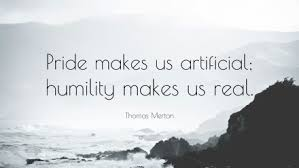 Thank God, that in our utter desperation, He reached down to save us from ourselves.  Thank God, instead of destroying humanity in its folly, He sent His Son to save it.  
“Satan was exulting that he had succeeded in debasing the image of God in humanity. Then Jesus came to restore in man the image of his  Maker. None but Christ can fashion anew the character that has been ruined by sin. He came to expel the demons that had controlled the will. He came to lift us up from the dust, to reshape the marred character after the pattern of His divine character, and to make it beautiful with His own glory.”  DA, pgs. 37,38